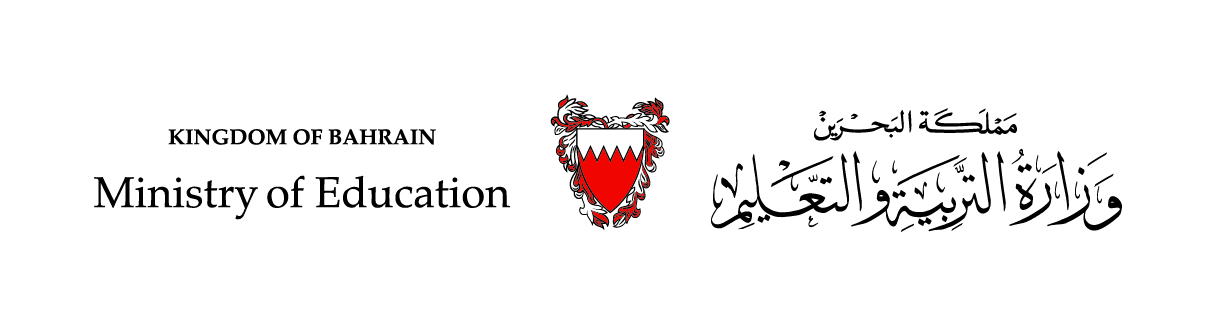 الصّفحة 34
الْحَلْقَة الْأَولَى، اللُّغَة الْعَرَبِيَّة، الصّفّ الثّالِث الإِبتدائيّ
الدَّرْسُ 27
أَبْطالٌ صِغارٌ
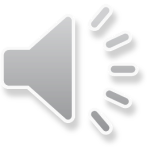 هَيَّا نَقرَأُ
سَجَّلَ لَنا تاريخُ الْإِسْلامِ أَسْماءَ عَدَدٍ مِنَ الْأَبْطالِ الصِّغارِ الّذينَ كانوا في مِثْلِ سِنِّكَ، أَوْ أَكْبَرَ مِنْكَ بِسَنَواتٍ قَليلَةٍ مِمَّنْ شارَكوا في الدِّفَاعِ عَنْ دِينِهِمْ.
وَمِنْ أَشْهَرِ هَؤُلاءِ الْأَبْطالِ عَلِيُّ بنُ أَبي طالِبٍ ابْنُ عَمِّ النَّبِيِّ مُحَمَّدٍ (عَلَيْهِ الصَّلاةُ وَالسَّلامُ).

ضَرَبَ عَلِيٌّ وهُوَ لا يَزالُ صَبِيًّا صَغيرًا، مِثالًا لِلتَّضْحِيَةِ وَالشَّجاعَةِ، فَقَدْ نامَ في فِراشِ الرَّسولِ (صَلَّى اللهُ عَلَيْهِ وَآلِهِ وَصَحْبِهِ وَسَلَّم) لَيْلَةَ هِجْرَتِهِ مِنْ مَكَّةَ إِلى المَدِينَةِ، غَيْرَ خائِفٍ مِنْ بَطْشِ قُرَيْشٍ وَظُلْمِها وَهِيَ تَعْتَزِمُ قَتْلَ الرَّسولِ في تِلْكَ اللَّيْلَةِ، وَبِذَلِكَ كانَ عَلِيٌ أَوَّلَ فِدائِيٍّ في الْإِسْلامِ.
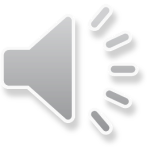 وَفي غَزْوَةِ بَدْرٍ الْكُبْرى، كانَ الْفَتى (عُمَيْرُ بنُ أَبي وَقَّاصٍ) يَتَوارى عَنِ الرَّسولِ (صَلَّى اللهُ عَلَيْهِ وَآلِهِ وَصَحْبِهِ وَسَلَّم)، حَتَّى لا يَرُدَّهُ عَنْ مَيْدانِ الْقِتالِ؛ لِأَنَّ الرَّسولَ يَحْرِصُ عَلى سَلامَةِ الصِّغارِ، وَلَكِنَّهُ عِنْدَما رَأَى ذَلِكَ الْفَتى شَديدَ الْحَماسَةِ لِقِتالِ الْكُفَّارِ، أَذِنَ لَهُ بِالْجِهادِ.

وَفي غَزْوَةِ أُحُدٍ، ظَهَرَ بَطَلانِ صَغيرانِ هُما: (سَمُرَةُ بنُ جُنْدُبٍ) 
وَ (رافِعُ بنُ خُدَيْجٍ) كانا يَتَنافَسانِ؛ لِيَنالا شَرَفَ الْجِهادِ في سَبيلِ اللهِ، فَلَمَّا رَآهُما الرَّسولُ الْكَريمُ صَغيرَيْنِ رَدَّهُما رَحْمَةً بِهِما، فَحَزِنَا لِمَنْعِهِما مِنَ المُشارَكَةِ في الْجِهادِ.
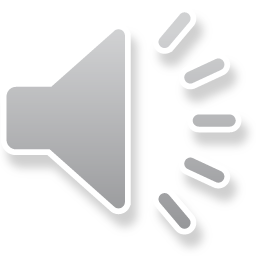 وَجاءَ والِدُ رَافِعٍ إِلى سَيِّدِنا مُحَمَّدٍ وَقالَ لَهُ: ((يا نَبِيَّ اللهِ، إِنَّ ابْني هَذا يُحْسِنُ الرَّمْيَ، وَيُجيدُ تَصْويبَ السِّهامِ إِلى الْأَعْداءِ)) فَأَذِنَ لَهُ الرَّسولُ (عَلَيْهِ الصَّلاةُ وَالسَّلامُ).

فَلَمّا عَلِمَ سَمُرَةُ بِذَلِكَ جاءَ إِلى الرَّسولِ الْكَريمِ 
وَقالَ لَهُ: ((يا رَسولَ اللهِ، لَقَدْ أَذِنْتَ لِرافِعٍ وَلَمْ تَأْذَنْ لي، وَلَوْ صارَعْتُهُ لَغَلَبْتُهُ)). فَابْتَسَمَ الرَّسولُ، وَأَذِنَ لَهُ بِالْقِتالِ.
وَالْتَقى الْبَطَلانِ الصَّغيرانِ في مَيْدانِ الْجِهادِ تَحْتَ رايَةِ الْإِسْلامِ.
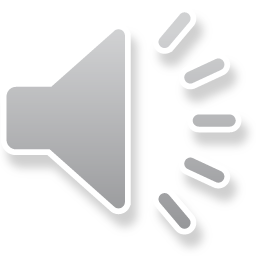 اخْتَارُ الْإِجَابَةَ الصَّحِيحَةَ فِيمَا يَلِي:
تَمْرِين رَقَمَ 1
1- مَنْ هُوَ أَوَّلُ فِدَائيٍّ فِي الْإِسلْامِ؟
ب. عَلِيُّ بْن أَبي طالِبٍ
ج. سَمُرَةُ بْن جُنْدُبٍ
أ. خَالِدُ بْن الْوَلِيدِ
2- بِمَاذَا كَانَ يَتَمَيَّزُ رافِعُ بنُ خُدَيْج؟
ج. صَيْدُ السَّمَكِ
ب. رُكُوبُ الْخَيْلِ
أ. تَصْويبُ السِّهامِ
هَيَّا نَتَعَلَّمُ قَامُوسَ الْكَلِمَاتِ
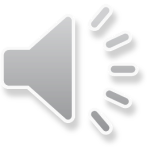 اخْتَارُ الْكَلِمَةَ المُنَاسَبَةَ فِي الْجُمَلِ التَّالِيَةِ:
تَمْرِين رَقَمَ 2
تَعْتَزِمُ
يُحْسِنُ
التَّصْوِيبَ
يَتَنافَسانِ
يُحْسِنُ
1- ........... الْإِنْسَانُ الْمُسْلِمِ التَّعَامُلَ مَعَ الآخَرِينِ.
تَعْتَزِمُ
2- ...........فَاطِمَةُ السَّفَرَ إِلَى دَوْلَةِ الْأَمَارَات.
3- لِكَي تَنالَ هَدَفَكَ عَلَيْكَ ............ جَيِّدًا.
التَّصْوِيبَ
يَتَنافَسانِ
4- الطَّالِبانِ المُجْتهدانِ ........... مِنْ أَجْلِ نيلِ الْعَلامَةِ الْكامِلَةِ.
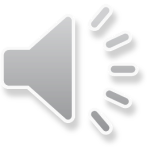 أَعْمَلُ كَما في الْمِثالِ:
مِثالٌ
اشْتَرَكَ بَطَلانِ صَغيرانِ في الْغَزْوَةِ.
بَطلانِ صَغيرانِ اشْترَكا في الْغَزْوَةِ.
أ. سَافَرَ الصَّديقانِ إِلى الْكُوَيْتِ.
الصَّديقانِ سَافَرَا إِلْى الْكُوَيْتِ.
ب. اسْتَعَدَّ الْجُنْدِيَّانِ لِلْقِتالِ.
الْجُنْدِيَّانِ اسْتَعْدَا لِلْقِتال.
ج. فازَ اللَّاعِبانِ في الْمُباراةِ.
اللَّاعِبانِ فَازَا فِي الْمُبارَاةِ.
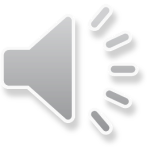 أُكَوِّنُ جُمَلًا كَما في الْمِثالِ مُسْتَعْمِلًا ((لَوْ)):
مِثالٌ
قالَ سَمُرَةُ لِلرَّسولِ الْكَريمِ: لَوْ صارَعْتُ رافِعًا لَغَلَبْتُهُ.
أ. قالَ الطَّبيبُ لِلْمَريضِ:
لَوْ غَسَلْتَ يَدَكَ جيّدًا لَغَلَبْتَ مَرَضَكَ.
ب. قالَ الْمُدَرِّبُ لِلَّاعِبِ:
لَوْ تَدْرَبْتَ بحماسٍ لَفُزْتَ فِي الْمُبَارَاةِ.
ج. قالَتِ الْأُمُّ لِطِفْلِها:
لَوْ سَمِعْتُمَا كَلّامِي لَنَجَحْتُمَا فِي الِاخْتِبَارِ.
هَيَّا نَقرَأُ الْجُمَلَ الْآتِيَةَ، وَنَنَتْبِهُ إِلى نُطْقِ الْكَلِماتِ الَّتي تَحْتَها خَط:
أَتعَلَّمُ
الْكَلِماتُ (لَكَّن، هَؤُلاءِ، هَذِهِ، ذَلِكَ، هَذا) بِها حُروفٌ تُنْطَقُ وَلا تُكْتَبُ.
مِنْ أَشْهَرِ هَؤُلاءِ الْأَبْطالِ عَلِيُّ بنُ أَبي طالِبٍ.
لكِنَّهُ رَأى ذَلِكَ الْفَتى شَديدَ الْحَماسَةِ لِقِتالِ الْكُفّارِ.
إِنَّ ابْني هَذا يُحْسِنُ الرَّمْيَ.
هَذِهِ الْبِلَادُ بدِيعَةُ الْجَمَالِ.
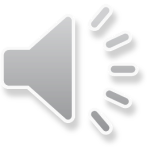 أَضَعُ الْكَلِمَةَ الْمُناسِبَةَ في مَكانِها مِمّا يَأْتي:
تَمْرِين رَقَمَ 3
هَؤُلاءِ
لَكِنَّ
ذَلِكَ
هَذِهِ
هَذا
هَذا
(لَكِنَّ، هَؤُلاءِ، هَذِهِ، ذَلِكَ، هَذا)
أ. .......... الطِّفْلُ يَتَعَلَّمُ في مَرْكَزِ تَحْفيظِ الْقُرْآنِ الْكَريمِ.
لَكِنَّ
ب. حاوَلَ الْمُشْرِكونَ قَتْلَ الرَّسولِ الْكَريمِ، ......... اللهَ تَعالى حَفِظَهُ.
(هَذا، هَذِهِ، هَؤُلاءِ، لَكِنَّ، ذَلِكَ)
هَذِهِ
(ذَلِكَ، هَذا، هَذِهِ، لَكِنَّ، هَؤُلاءِ)
ج. فازَتْ ............ الطَّالِبَةُ في مُسابَقَةِ تَجْويدِ الْقُرْآنِ الْكَريمِ.
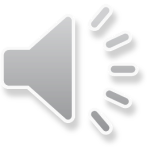 تَمْرِين رَقَمَ 4
أَضَعُ عَلاماتِ التَّرْقيمِ (.) (،) (؟) (!) (:) في الْمكانِ الْمُناسِبِ:
أ. مَتى حَدَثَتْ غَزْوَةُ أُحُدٍ
؟
.
،
ب. قَتَلَ الْمُسْلِمونَ في غَزْوَةِ بَدْرٍ سَبْعينَ مُشْرِكًا    وَأَسَرُوا سَبْعينَ آخَرينَ
.
ج. وَقَعَت غَزْوَةُ بَدْرٍ في السَّابِعِ عَشَرَ مِنْ شَهْرِ رَمَضانَ في السَّنَةِ الثَّانِيَةِ لِلْهِجْرَةِ
:
د. قالَ الْقائِدُ       ما أَجْمَلَ أَنْ نَكونَ مُتَعاوِنينَ
!
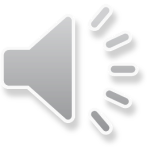 وَفَّقَكَ الله
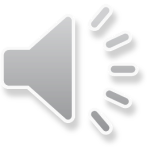 أَحْسَنْتَ
تَمْرِين رَقَمَ 1
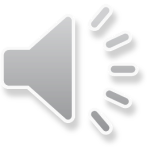 حَاوَل مَرًّة أُخْرَى
تَمْرِين رَقَمَ 1
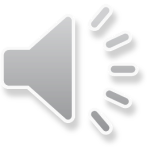 أَحْسَنْتَ
تَمْرِين رَقَمَ 2
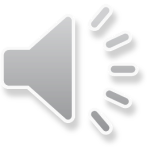 حَاوَل مَرًّة أُخْرَى
تَمْرِين رَقَمَ 2
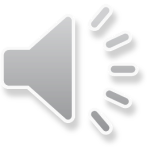 أَحْسَنْتَ
تَمْرِين رَقَمَ 3
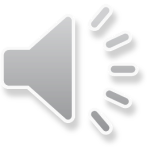 حَاوَل مَرًّة أُخْرَى
تَمْرِين رَقَمَ 3
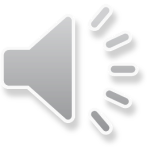 أَحْسَنْتَ
تَمْرِين رَقَمَ 4
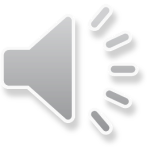 حَاوَل مَرًّة أُخْرَى
تَمْرِين رَقَمَ 4
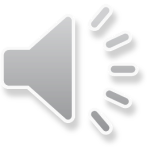